Compassion

and Care

Seminar

Attracting, Winning,

Retaining, and

Making Disciples
MOBILIZING
THE TWO
ARMS OF THE
CHURCH:

PRAYER
  MINISTRY
&
CARE
  MINISTRY
PRAYER:  {Prayer Ministry}
-  BUILDING OUR RELATIONSHIP WITH
   GOD

  GETTING ENOUGH FOR OURSELVES          
                                                                   TO SHARE WITH OTHERS
CARE: {Care Ministry}
-  BUILDING A RELATIONSHIP WITH
   SOMEONE IN NEED

-  FLOWING THE LOVE OF GOD 
   THROUGH THAT RELATIONSHIP

-  MEETING THEIR NEEDS    
     - FIND A NEED & FILL IT!
     - FIND A HURT & HEAL IT!
THE BACK DOOR OF THE PRAYER ROOM IS THE FRONT DOOR OF THE CARE ROOM!
THE FRONT DOOR OF THE CARE ROOM

IS THE BACK DOOR OF THE PRAYER ROOM
CARE  ROOM




(CARE  MINISTRY)
PRAYER  ROOM
 
(PRAYER  MINISTRY)
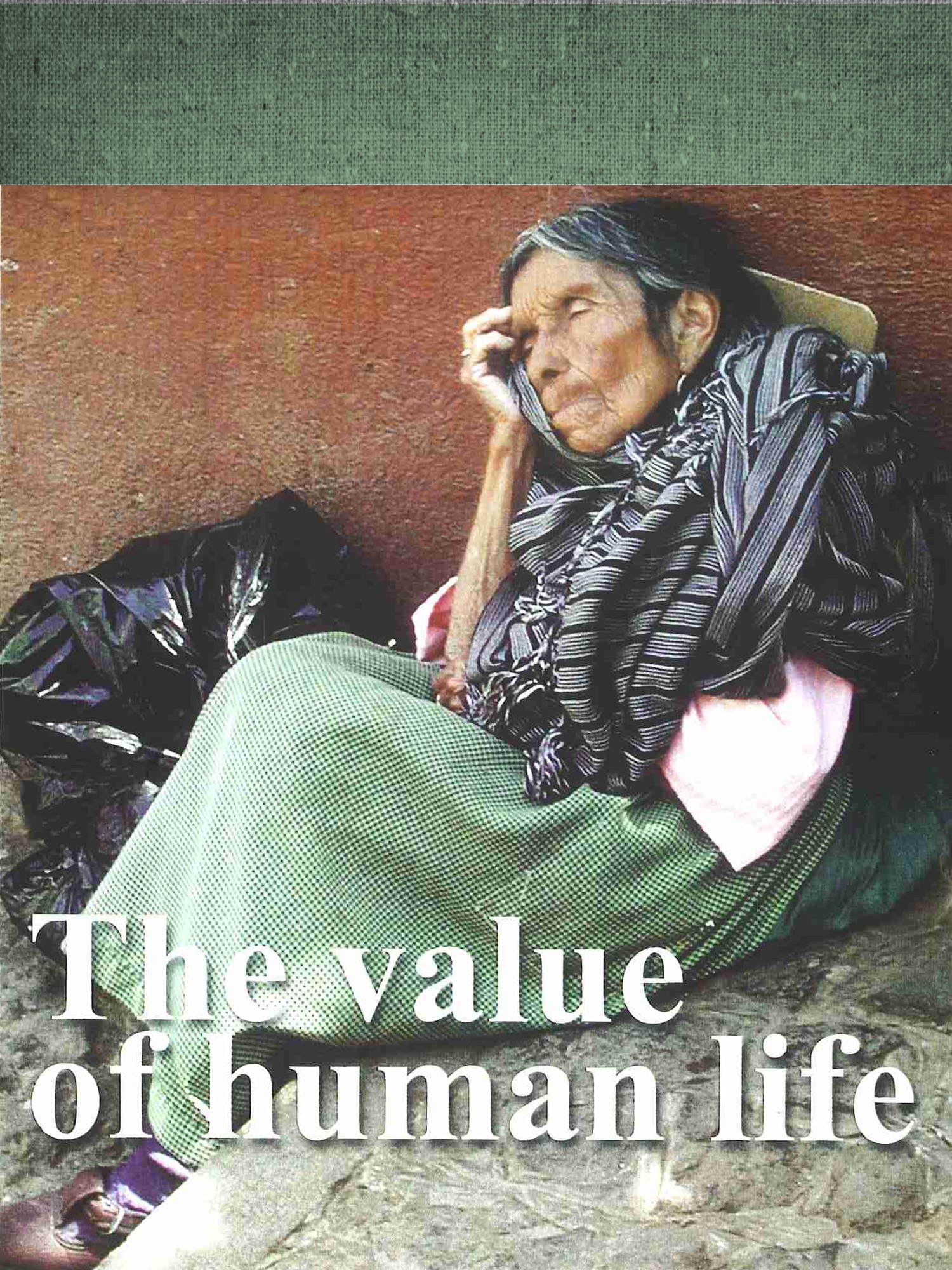 The Father’s Business 
  The Battle - deliverance for those bound & blinded by Satan

  The Harvest - attracting, winning and making disciples
Is worth more than the value of 
the whole world. (Matt. 16:26)
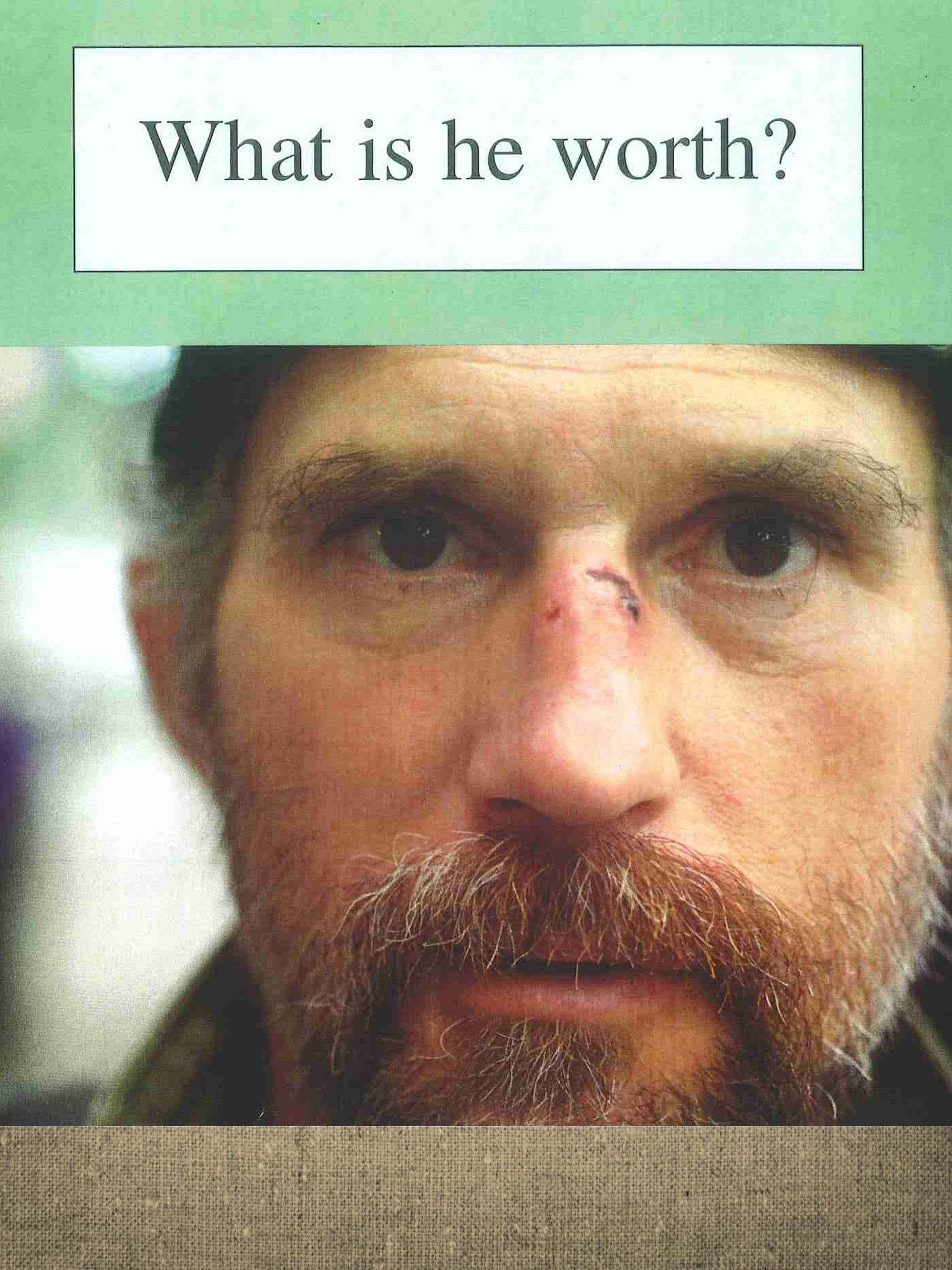 His soul is worth more than the value
 of the whole world.  (Matt. 16:26)
Love – Compassion & Care
Intense deep devotion for someone or something.

Love in its purest form would drive someone to give their life for a cause or a person.

Love is inconveniencing yourself for someone’s benefit.

Love will drive you to sacrifice your time, energy and finances for someone in need.

LOVE WILL ALWAYS HAVE TWO COMPONENTS:

“COMPASSION & CARE”
Compassion is the Emotion -
It is the deep sorrow and sympathy for  the
suffering or trouble of others accompanied by
a strong urge to help.

Care is the Action -
It means to provide for or protect against trouble
and want.  It is feeling a great responsibility and 
concern for the welfare of someone to the extent
that action will be taken to do something to 
affect their welfare and comfort.
Jesus came to earth to:
                - See and Feel       (Compassion)

                - Touch and Heal   (Care)
HOW TO LOVE GOD MORE

Growing In Our Love For God
LOVING  GOD
IS
LOVING  PEOPLE

1 John 4:20

He that loveth not his brother whom he hath seen,
 how can he love God whom he hath not seen?

Galatians 5:14

For all the law is fulfilled in one word, even in this; Thou shalt love thy neighbour as thyself.

Matthew 25:37-40 The final test at the judgment. 


37 Then shall the  righteous answer  him, saying,  Lord, when saw we thee an hungred,  . . . thirsty . . . stranger     . . . naked . . . sick . . . in prison?


40 And the King shall answer and say unto them, Verily 
I say unto you, Inasmuch as ye have done it unto one of the least of these my brethren, ye have done it unto me.
THE ROYAL LAW
James 2:8-9
If ye fulfil the  royal  law  according to the scripture, 
thou shalt love thy neighbour as thyself,  ye do well:  But if ye have respect to persons, ye commit sin.
HIGH RETENTON
OF VISITORS &
NEW CONVERTS
LOW RETENTION 
OF VISITORS & 
NEW CONVERTS
MINISTER
ONE-ON-ONE
TO INDIVIDUAL
      NEEDS

  -  PHYSICAL
       NEEDS
  -  EMOTIONAL
       NEEDS
  -  SPIRITUAL
       NEEDS
LITTLR OR NO
 INVOLVEMENT
IN MINISTRY TO
INDIVIDUAL NEEDS
INDIVIDUAL NEEDS
NOT IDENTIFIED
& MINISTERED TO
ONE-ON-ONE
THE SOLUTION

    THE BURDEN,
     THE POWER  &
     THE ACTIONS OF  
     THE APOSTOLIC
             SAINT


 THE EST.  SAINT
THE NEED
     NEED
     NEED

  THE SINNER,
  BACKSLIDER
           & 
     VISITOR
APOSTOLIC
AUTHORITY
&
 DOMINION
OUR
PRAYER MINISTRY
&
  CARE MINISTRY
THE
 HOSPITAL
THE FATHER’S BUSINESS
THE COMPASSION & CARE MINISTRY


Ministering to Physical, Mental / Emotional & Spiritual Needs

    THE MISSION & CHALLENGE OF THE CHURCH & THE SAINTS


IS TO OPEN THE DOORS OF OUR HOSPITAL A LITTLE WIDER BY MORE SAINTS GETTING INVOLVED IN FINDING, CARING FOR AND MINISTERING TO THOSE THAT ARE MAIMED, HALT, BLIND, BROKENHEARTED, HURTING, IMPRISONED, BLIND, LOST & HOPELESS:

o               PRAYER MINISTRY   -- THE POWER ARM OF THE CHURCH
o               CARE MINISTRY       -- THE ACTIONS ARM OF THE CHURCH
THE  PURPOSE  OF  THE

COMPASSION  &  CARE

MINISTRY  TEAMS:

        >  ATTRACTING

           >  WINNING    

           >   RETAINING
         >  MAKING DISCIPLES
        

“FOR THE SON OF MAN
IS COME TO
SEEK AND TO SAVE
THAT WHICH WAS LOST”

                                                          LUKE 19:10
GOD  NEEDS  MY
AVAILABILITY
(Vs.  MY  ABILITY)

I NEED HIS ABILITY
(DIVINE  ANOINTING)

MY  AVAILABILITY

GIVES  GOD 

OPPORTUNITY 

TO  DO  A  MIRACLE
 
THROUGH  ME
CHURCH  GROWTH

FACTORS THAT PRODUCE GROWTH:
   - NUMBER OF VISITORS WHO COME
   - NUMBER OF VISITORS WHO WE         KEEP

THE AVERAGE NUMBER OF VISITORS PER YEAR IS THE NUMBER IN ATTENDANCE ON SUNDAY MORNING.                                    
     (FAST GROWING CHURCHES:  3-5X)

75-95% OF VISITORS ARE INVITED BY A MEMBER
75% OF VISITORS ARE LOOKING FOR RELATIONSHIPS  (FRIENDS) 

THEY ARE ALL LOOKING FOR SOMEONE TO MEET THEIR NEEDS
THE HIGHEST PERCENTAGE OF NEW CONVERTS COME FROM:

1. PEOPLE WE HAVE ESTABLISHED A   RELATIONSHIP WITH AND INVITE
 
    2. VISITORS TO THE CHURCH
        (Who come on their own, possibly from
           some advertisement or special program 
           or promotion)

   3. STRANGERS  
       - KNOCKING COLD DOORS
             (Exception: God leading us to a door)
HOW DO WE GET MORE VISITORS?
THE RELATIONAL CHURCH IS 15-20 TIMES THE AVERAGE ATTENDANCE
MEMBERS INVITING  THOSE IN THEIR CIRCLE OF INFLUENCE THAT HAVE NEEDS.    EVERYONE HAS A CIRCLE OF 15-20 PEOPLE WITH WHOM THEY HAVE SOME LEVEL OF RELATIONSHIP
SPECIAL EVENTS AT THE CHURCH
THE LOVE OF GOD FLOWS THROUGH RELATIONSHIPS !
WE MUST BUILD RELATIONSHIPS WITH PEOPLE IN NEED !
THE ONLY CANDIDATES ARE THOSE WITH NEEDS !
SOUL WINNING IS MINISTERING TO PEOPLE WITH  NEEDS !
    - FIND A NEED & FILL IT !
    - FIND A HURT & HEAL IT !
YOUR  PERSONAL  HARVEST  FIELD
THE RELATIONAL
       CHURCH
THOSE  THAT 
ATTEND  THE 
CHURCH
15 - 20 X
- EVERYONE HAS 15-20 PEOPLE  IN THEIR CIRCLE OF INFLUENCE.

 AT ANY ONE TIME THERE ARE AT LEAST 2-3 PEOPLE WITH NEEDS.

- A SELF-CONFESSED NEED IS THE  OPEN DOOR FOR SOUL WINNING.

- A CHURCH OF 300 MEBERS HAS A RELATIONAL CHURCH OF 4,500 -
   6,000.
Compassion
&
Care
Ministry

Is a Needs 
Fulfillment Ministry

- Find a Need & Fill It !

 - Find a Hurt & Heal It !
COMPASSION 
&
 CARE  MINISTRY

IS A NEEDS FULFILLMENT MINISTRY


  >  CARING  FOR  VISITORS
 
           - VISITORS TO OUR CHURCH
                      (CARE MINISTRY TEAMS)

          - VISITORS TO OUR HOMES  
                      (HOME CARE GROUPS)
 
       
  >  CARING  FOR  NEW  CONVERTS

           UNTIL THEY ARE ESTABLISHED AND BECOME       
           DISCIPLES WORKING IN THE CHURCH
           (MENTOR – ONE-ON-ONE)
THE   HARVEST 
IS   THE   VISITOR
 
 

    > VISITORS  ARE  MIRACLES  DISGUISED  AS 
            NEEDS
 
    > VISITORS  ARE  DIVINE  APPOINTMENTS

    > VISITORS  ARE  THE  RIPE  HARVEST
  
 




EVERY  VISITOR’S 
QUESTION:

“CAN YOU MEET MY NEEDS?”
THE   MINISTRY   OF
      THE   BELIEVER


    1.  MY AVAILABILITY GIVES GOD  
          OPPORTUNITY TO DO A MIRACLE 
          THROUGH ME

     2.  I AM A MIRACLE WAITING TO 
          HAPPEN

     3. THE LOVE OF GOD FLOWING 
         THROUGH ME TO SOMEONE IN NEED
 
     4.  THE LOVE OF GOD FLOWS 
          THROUGH RELATIONSHIPS WITH
          PEOPLE
VISION  OF  THE  COMPASSION AND CARE MINISTRY


- THE FOCUS OF CARE MINISTRY IS TO     DEVELOP AND  MOBILIZE THE MEMBERS OF YOUR CHURCH TO MINISTRY.
 
-  EVERYONE A MINISTER.
 
-  THE CHURCH WILL EXPERIENCE A 
CONGREGATIONAL  PARADIGM SHIFT  TO INCREASED LAY-LED MINISTRY PARTICIPATION AND GROWTH    
       --  IMPACTING  OUTREACH.
THREE-FOLD PURPOSE OF THE 
CARE MINISTRY

      1.  RENEW THE MINISTRY OF THE BELIEVER
 
        2.  GATHER THE HARVEST OF THE CHURCH

     3.  REVIVE THE CHURCH
VALUES  OF  THE  CARE  MINISTRY
1. THE  MINISTRY  OF  THE  BELIEVER:
     -  YOU ARE A MIRACLE WAITING TO HAPPEN.
     -  ONLY BY EQUIPPING THE SAINTS TO DO THE WORK OF MINISTRY  
         WILL THE CHURCH GATHER THE HARVEST.
2.  AVAILABILITY:
     -  MY AVAILABILITY GIVES GOD OPPORTUNITY TO DO A MIRACLE 
        THROUGH ME.
3.  NEEDS  FULFILLMENT  MINISTRY:
     -  VISITORS ARE NOT VISITORS, THEY ARE MIRACLES DISGUISED 
        AS NEEDS.
4.  RELATIONSHIPS:
     -  HEARTFELT NEEDS ARE MET THROUGH RELATIONSHIPS.
     -  VISITORS ARE LOOKING FOR RELATIONSHIPS (FRIENDS).
         (If they do not make friends in the first month, they’re out the back door)
5.  TRAINING:
     -  TRAINING PRODUCES COMPETENCE, COMPETENCE PRODUCES 
        CONFIDENCE, AND CONFIDENCE PRODUCES SUCCESS.
6.  TEAM  MINISTRY:
     -  SOUL WINNING IS A DIFFICULT TASK FOR ONE PERSON -
         LET’S MAKE IT A TEAM EFFORT.
7.  DISCIPLESHIP:
     -  OUR GOAL IS NOT JUST RETENTION - IT IS MAKING DISCIPLES.
8.  VISION:
     -  VISION PRODUCES FAITH,
             -  FAITH PRODUCES PASSION,
                     -  PASSION PRODUCES COMMITMENT.
SEVEN-FOLD VISION OF THE VISITOR


1.    GOD CALLS THEM “MY FLOCK”
 
2.    VISITORS ARE MIRACLES DISGUISED AS NEEDS
 
3.    VISITORS ARE DIVINE APPOINTMENTS
 
4.    VISITORS ARE THE BEST FRIENDS YOU’VE BEEN                              .        LOOKING   FOR
 
5.    VISITORS ARE THE FUTURE CHURCH
 
6.    VISITORS ARE FIRST-TIME ATTENDERS
 
7.    VISITORS ARE RIPE FRUIT
THE CHURCH THAT MEETS THE 
NEEDS OF THE VISITOR WILL BE
THE CHURCH THAT GROWS !
EVERY  VISITOR’S  QUESTION:  
 
“CAN  YOU  MEET  MY  NEEDS?”
THE  SEVEN CONDITIONS  OF  THE VISITOR

    1. DISCOURAGED

  2. CONFUSED

  3. CONDEMNED

  4. LONELY  

  5. HURT AND WOUNDED

  6. WEAK AND VULNERABLE

  7. HUNGRY FOR GOD
THREE NEEDS  OF THE VISITOR:
1.  MOTIVATING  NEED: 
   -  THE REASON THEY CAME TO CHURCH
        (IF THESE NEEDS ARE MET, THEY WILL RETURN)
2.  UNIVERSAL  HEARTFELT  NEEDS: 
   - THE NEED TO BE ACCEPTED
   - THE NEED TO BE APPRECIATED
   - THE NEED TO BE NEEDED
   - THE NEED TO BELONG
       (IF THESE NEEDS ARE MET, THEY WILL BE RETAINED)
3.  LIFE  FULFILLMENT  NEEDS:
   - MY LIFE HAS PURPOSE
   - MY LIFE HAS DIRECTION
   - MY LIFE HAS IMPROVED
   - MY LIFE HAS VALUE
   - MY LIFE HAS A BETTER PICTURE
      (IF THESE NEEDS ARE FULFILLED, THEY WILL BECOME 
       DISCIPLES  AND INVEST IN THE CHURCH)
IMPACT MINISTRY  *  PURSUIT MINISTRY  *  DISCIPLESHIP MINISTRY
CARE  MINISTRY  PROCESSES
WHAT IS MOTIVATING  85% - 95% OF  YOUR VISITORS NOT TO BECOME MEMBERS OF YOUR CHURCH?

WHY IS THERE NOT A HIGHER RETENTION OF NEW CONVERTS?
“INEFFECTIVE  CARE  MINISTRY”


THREE PROCESSES FOR EFFECTIVE VISITOR AND NEW CONVERT CARE MINISTRY:


   1.  IMPACT MINISTRY PROCESS - (First Service)
        Ministering to the Visitor’s needs before, during, and
        after the service.

   2.  PURSUIT MINISTRY PROCESS - (4-5 Week Follow-up)
        Deposits of love that we make to motivate them to return
        the following week.

    3.  DISCIPLESHIP MINISTRY PROCESS – (The First Year)
         Making them a part of the church with personal attention:
         A mentor, friends, small group meetings and special
         classes.
   
OUR GOAL IS MAKING DISCIPLES !
NOT JUST RETENTION !
HOW  TO  CLOSE  THE  BACK  DOOR  TO RETAIN  VISITORS  AND  NEW  CONVERTS ?
IMPACT  MINISTRY                                                
CARE TEAM MINISTRY TO THE VISITOR’S NEEDS ON THEIR FIRST VISIT: 
     -  BEFORE THE SERVICE       (11 Minute Window)
     -  DURING THE SERVICE       (Care Minister Meeting, Pastor’s Message)
     -  AFTER THE SERVICE          (The Important Question)
PURSUIT  MINISTRY 
CARE  TEAM  MINISTRY  TO THE  VISITOR  THROUGH  DILIGENT  AND CONSISTENT FOLLOW-UP.    BUILDING A RELATIONSHIP WITH THEM   BY GETTING IN THEIR LIVES AND MAKING DEPOSITS OF  LOVE.       
	WEEK 1:   GOAL:  2 - 3 TOUCHES THE FIRST WEEK             	                       (DEPENDING ON THEIR EXPRESSION OF NEEDS)  
	WEEKS 2 – 4:   CONTINUED FOLLOW-UP GOAL:                                                                                                             	                              1 - 2 TOUCHES EACH WEEK
DISCIPLESHIP  MINISTRY                                                 
HELPING THEM BECOME A PART OF THE CHURCH AND FEEL THEIR NEED TO BELONG WITH SPECIAL ATTENTION.   OUR GOAL IS MAKING DISCIPLES!  NOT JUST RETENTION !                                                                                            
WEEKS 5 - 52:   ONE YEAR FOLLOW-UP                                                                                  1.  A  MENTOR    (One-on-one care)                                                     2.  BIBLE FOUNDATION CLASSES FOR NEW CONVERTS                           .    - Home Bible Study     - New Converts Class                                                            3.  SMALL CARE GROUP MEETINGS IN HOMES                                                                         - A place for them to meet and make friends                                                                           - A place for us to understand and minister to their individual needs
CARE  TEAM  MINISTRY
MINISTERING  TO  THE  NEEDS  OF  VISITORS

FOLLOW-UP PLAN
IMPACT MINISTRY – FIRST SERVICE (Before, During, After)
  - Start to build a relationship with them by finding out as 
     much about them as possible   (listen 80%, talk 20%)
  -  Find out about their needs:
     Don’t tell them what they need, ask them what they need.
     The important Key Question before they leave: 
         “Do you have a need I can pray for?” 
         “I will also give it to our prayer team to pray for.”
PURSUIT MINISTRY – WEEK 1
  -  Follow-up will be made only by team members that have 
      met and talked to them at church.
   -  If they have expressed no needs for us to pray for:
      Make at least one contact (phone call, etc.)
      Calling them by name,  “We’re praying for you, do you 
      have a need for our prayer team to pray for?”
   -  If they have expressed needs for us to pray for:
      Make two or more contacts, calling them by name, 
      repeating their needs and that we are praying for them.

PURSUIT MINISTRY – WEEKS 2-4
   - Same as week one, but make only one to two contacts  
       each week as appropriate.
DISCIPLESHIP MINISTRY – WEEKS 5-52
   - There will be a Mentor assigned to track them and their 
       personal needs, and other needs such as finding them 
       a Home Bible Study teacher, friendship and fellowship
       in someone’s home or going out to eat,  an initial 
       meeting with the pastor in the first month, etc.  Help 
       them to establish friendships in the church.
CARE MINISTRY – PHASE 1 (Care Teams)
- GREET & INTRODUCE TO 2-3 MEMBERS OF CARE TEAM 
 -  ESCORT CHILDREN TO SS, ADULTS TO AUDITORIUM
 -  PRAY FOR THEIR NEEDS (before or after the service)
 - SIT WITH THEM (if possible, or introduce them to someone)
 - PASTOR RECOGNIZES VISITORS (Refer to Visitor Prayer
    Request Card.  Pass out cards and identify any visitors missed)
 - HOSPITALITY ROOM  (Snacks, Drinks - Pastor & Care Team)
    The 2 care team members assigned to follow-up get to know them
IMPACT
MINISTRY

FIRST
SERVICE
PURSUIT
MINISTRY

WEEK 
1
2 OR MORE DEPOSITS OF LOVE WEEK 1:
 DELIVER COOKIES
 PHONE CALL  (Refer to Prayer)
 LETTER FROM PASTOR  (Refer to Prayer)
- HOME VISIT  (Simple Prayer for their needs)
 INVITE TO CHURCH  (Offer to pick them up or
    meet them in the foyer, we are praying for you.)
1-2  DEPOSITS OF LOVE EACH WEEK:
 HOME VISIT  (Pray with them)
 PHONE CALLS  (We’re praying for you)
 MAILOUT FROM CHURCH (Praying for you)
 PERSONAL NOTES (We’re praying for you)
 TAKE OUT TO EAT AFTER CHURCH OR 
   DURING THE WEEK
PURSUIT
MINISTRY

WEEKS 
2-5
CARE MINISTRY – PHASE 2  (Mentors)
MENTOR ASSIGNED (Replaces the care team) 

 PASTOR’S FELLOWSHIP – 1 time each month 
    (New Visitors meet once with Pastor)

 HOME BIBLE STUDY (Individual or small group)

 NEW CONVERTS CLASS


 HOME CARE GROUP – Small groups in homes
   with food,  fellowship and ministering to their needs    
   once every 4-6 weeks.   They need to find friends.  

      Statistics show if they don’t find friends in the first 
      4-6 weeks they will not keep coming to your church.
DISCIPLESHIP
MINISTRY

WEEKS
6-52
CARE  MINISTRY  -  PURSUIT  MINISTRY
SEVEN PRINCIPLES OF THE PURSUIT MINISTRY: 
 
 1.  STRANGERS CONTACTING STRANGERS IS NOT PERSONAL.
      THE LAST TIME A VISITOR IS CONTACTED BY A STRANGER IS
      THE FIRST SUNDAY THEY ATTEND.  CARE TEAM MEMBERS
      START A RELATIONSHIP WITH THE  VISITOR AND FIND OUT 
      THEIR NEEDS THE VERY FIRST  SERVICE.
 
 2.  THE FIRST SERVICE YOU MUST “EARN THE RIGHT” FOR 
      ONGOING CONTACT MINISTRY.
 
 3.  PURSUIT MINISTRY MUST MAKE “DEPOSITS OF LOVE” TO
      MOTIVATE THE VISITOR TO RETURN.  THE KEY TO THE PURSUIT 
      MINISTRY IS THEIR NEED AND OUR CONCERN AND PRAYER.
 
 4.  PURSUIT MINISTRY IS PART OF THE ONE-ON-ONE PERSONAL 
      DISCIPLESHIP PROCESS.
 
 5.  A HOME FACE-TO-FACE CONNECTION  BY A FRIEND PRODUCES
      A HIGH IMPACT DEPOSIT OF LOVE THAT  MOTIVATES THEM TO 
      RETURN.
 
 6.  THE “DEPOSITS OF LOVE” MADE DURING THE FIRST SERVICE  
      WILL LOSE THEIR IMPACT WITHOUT CONTINUED CONSISTENT  
      DEMONSTRATION OF  AUTHENTIC CARE.
 
 7.  THE PURSUIT MINISTRY IS 80% LESS EFFECTIVE IF STAFF 
      DRIVEN.   PEOPLE ARE NOT LOOKING FOR A PROFESSIONAL  
      APPROACH,  BUT A PERSONAL FRIEND THAT WILL CARE  FOR 
      THEM AND PRAY FOR THEIR NEEDS.
CARE  MINISTRY DISCIPLESHIP  PROCESS
DEFINITION  OF  DISCIPLESHIP
THE MENTAL AND SPIRITUAL PROCESS THAT PEOPLE JOURNEY FROM THE DECISION TO ATTEND YOUR CHURCH TO THE POSITION OF OWNERSHIP OF YOUR CHURCH.
OWNERSHIP IS THE IDENTIFICATION WITH  YOU AND YOUR CHURCH TO THE EXTENT PEOPLE INVEST THEIR TWO MOST PRECIOUS COMMODITIES INTO THE MINISTRY:      TIME AND MONEY
WITHOUT AN EFFECTIVE STRUCTURED ASSIMILATION PROCESS, THERE WILL BE TWO NEGATIVE RESULTS:
1.    PEOPLE ATTEND YOUR CHURCH UP TO 4-6 MONTHS,     
       THEN LEAVE.
2.    PEOPLE NEVER BECOME PART OF THE CHURCH.
       THEY STOP IN THE MIDDLE OF THE DISCIPLESHIP
       PROCESS AND BECOME CHURCH  ATTENDEES WITH
       INCONSISTENT ATTENDANCE AND GIVING.
SIX  PRINCIPLES  OF  THE DISCIPLESHIP  MINISTRY  MODEL
1. LOVE BONDS PEOPLE TO CHURCH – RELATIONAL 
    BONDING, NOT DENOMINATIONAL AFFILIATION.

2. RELATIONSHIPS  ARE THE ONLY RESOURCE THE 
    CHURCH HAS TO COMMUNICATE THE LOVE OF 
    GOD.

3. DISCIPLESHIP MUST BEGIN THE FIRST SUNDAY
    THE  VISITOR ATTENDS,  WITH TRAINED MEMBERS
    EFFECTIVELY COMMUNICATING GOD’S LOVE.

4. VISITORS MUST HAVE A “RELATIONAL BRIDGE” 
    BETWEEN CHURCH ATTENDANCE AND SMALL 
    GROUP RELATIONSHIPS, MENTORS ASSIGNED,
    HOME FELLOWSHIP GROUPS.

5. WEEKS 2-4 IS THE “VALLEY OF DECISION” FOR 
    VISITORS TO DECIDE IF THIS CHURCH IS THE ONE
    THAT CAN MEET THEIR NEEDS. 

6. WITHIN THE FIRST MONTH,  THE RETURNING 
    VISITOR SHOULD BE ABLE TO MEET WITH THE 
    PASTOR INDIVIDUALLY OR IN A GROUP WITH
    OTHER POTENTIAL NEW MEMBERS.
VISITOR  &  NEW  CONVERT 
          SUPPORT  NEEDS
* ONE-ON-ONE (MENTORS)

* SMALL  GROUPS
    - CARE TEAMS
     - HOME CARE FELLOWSHIP
     - SUNDAY SCHOOL CLASSES

* CHURCH  BODY

* PASTOR & MINISTERIAL  
   STAFF
CHURCH  LEVEL  MINISTRY  BECOMES  MORE EFFECTIVE  WITH  ONE-ON-ONE  MENTOR
 AND  CARE  MINISTRY  TEAMS
Effectiveness
of church level
ministry and
group level 
ministry.
One-on-one Mentor
and Care Ministry
The base of most churches is built  with
 family members and their friends,
 because this one-on-one support need is
 already in place. 

 If we are to bring new people into the
 church that survive and become disciples,
 then we must create an environment that
 includes them and makes them feel like
 family.  They must have friends and
 fellowship to  survive. 

One of the most effective ways to do
this is with a one-on-one ministry that
complements and makes the church 
level and group level ministries more 
effective.  This ministry begins with the
guest’s first visit to church.

Church growth often stagnates when 
family and friend contacts are exhausted.
Church Level
Ministry
Small Group Level
             Ministry 
           (Classes, etc.)
One-on-one  Mentor  
and  Care Ministry
CARE  MINISTRY  TEAMS

1. TEAM ONE – WEEK ONE VISITORS
         MINISTER TO THEM FOR 4-5 WEEKS

     1.1 WEEK ONE – IMPACT MINISTRY
           (VISITOR’S FIRST SERVICE)
              -  SIT WITH THE VISITOR IN CHURCH
                 WHEN APPROPRIATE
              -  ASK IF THERE IS A NEED YOU CAN PRAY
                 WITH THEM ABOUT BEFORE THEY LEAVE
              -  PRAY FOR THEIR NEEDS
              -  BEGIN TO BUILD A RELATIONSHIP                 

      1.2 WEEK ONE – PURSUIT MINISTRY
            MAKE 2-4 DEPOSITS OF LOVE 
            (DEPENDING ON THE EXPRESSION OF THEIR NEEDS)
                  EXAMPLE: COOKIES,   PHONE CALL (PRAYER FOR NEEDS),  
                       LETTER  (PRAYING FOR  YOU),   HOME VISIT (PRAY WITH
                       THEM),   CALL TO PICK UP FOR  CHURCH, OR MEET THEM 
                  AT CHURCH, ETC. (PRAY FOR THEIR NEEDS)

      1.3 NEXT 4-5 WEEKS – PURSUIT MINISTRY
            CONTINUED FOLLOW-UP 
            (1-2 TOUCHES EACH WEEK)
                  EXAMPLE:  PHONE CALL,  MEET FOR LUNCH, MEET AT
                       CHURCH,  HOME VISITS, REFER TO THEIR NEEDS AND OUR
                       PRAYER FOR THEIR NEEDS

2. TEAM TWO      - WEEK 2 VISITORS
3. TEAM THREE  - WEEK 3 VISITORS
4. TEAM FOUR     - WEEK 4 VISITORS
5. TEAM FIVE       - WEEK 5 VISITORS (IF 5 TEAMS)

               START  OVER  WITH  TEAM  ONE
DISCIPLESHIP   MINISTRY
  Not  the  responsibility  of  the   Critical  Care Ministry   Team  who  work  with  the
 visitor  the  first  5  weeks.
WEEKS 5 – 52

  - HOME  BIBLE STUDY

  - NEW  CONVERTS  CLASS

  - HOME  FELLOWSHIP

     MEETINGS   (FOOD AND
        FELLOWSHIP ONCE EVERY 4-6 WEEKS)

  - FRIENDS

  - MENTOR  (ONE-ON-ONE)

  - AS SOON AS APPROPRIATE
     A  JOB ASSIGNMENT
     WORKING IN THE CHURCH

  -  OTHER  ?
COMPASSION & CARE MINISTRY TEAMS

CARE TEAMS & PRAYER TEAMS – 4 WEEK CYCLE
CARE MINISTRY      - TEAM 1   -  WEEK 1 VISITORS
PRAYER MINISTRY  - TEAM 1   -  WEEK 1 NEEDS
    FOUR WEEK FOLLOW-UP
CARE MINISTRY      - TEAM 2   -  WEEK 2 VISITORS
PRAYER MINISTRY  - TEAM 2   -  WEEK 2 NEEDS
    FOUR WEEK FOLLOW-UP
CARE MINISTRY      - TEAM 3   -  WEEK 3 VISITORS
PRAYER MINISTRY  - TEAM 3   -  WEEK 3 NEEDS
    FOUR WEEK FOLLOW-UP
CARE MINISTRY      - TEAM 4   -  WEEK 4 VISITORS
PRAYER MINISTRY  - TEAM 4   -  WEEK 4 NEEDS
    FOUR WEEK FOLLOW-UP
. . . WEEK 5 - START ROTATION OVER WITH TEAM 1
                      (New set of visitors and needs)
WEEKS:
1    2    3    4    .    .   .   .   .   .   .   .   .   .   .   .
SUPPORT  FOR  THE  CARE  TEAM  MINISTRY

A PLACE FOR EVERYONE IN THE CHURCH TO BE INVOLVED
COOKIE
 BAKER
 TEAMS
PROVIDE REFRESHMENTS FOR VISITORS
THAT WILL BE MEETING THE CARE GIVERS 
AND PASTOR IN THE GREEN ROOM AFTER 
CHURCH SERVICE.
THE ONE PERSON THAT WILL KEEP  TRACK OF THE VISITOR  UNTIL  THEY ARE  ESTABLISHED
 IN THE CHURCH.  SEE THAT THE NEW PERSON GETS  THE  SERVICES  OF  THE  CHURCH  THAT THEY  NEED   (HBS, etc.).    EVEN  THE  ELDERLY CAN GET INVOLVED, THE NEW CONVERT WILL COME  TO THEIR  HOME TO  LISTEN TO THEIR STORY    AND    EXPERIENCES,     FEEL    THEIR PRAYERS  AND  THE  SPIRIT  OF  GOD  IN  AND AROUND THEM.
MENTORS
- SOMEONE  THAT  WILL  MAKE  THEIR   HOME 
     AVAILABLE - SOMEONE THAT WILL LEAD THE 
     SPIRITUAL PART (SIMPLE & LIGHT).

  - SOMEONE THAT WILL COORDINATE THE FOOD        (Can be a very simple snack or meal).

  - SOMEONE THAT WILL ENTERTAIN THE SMALLER CHILDREN IN ANOTHER  ROOM  FOR 45 MINUTES
HOME
CARE
GROUP
TEAMS
PURPOSE  TO  INVOLVE  ALL  OTHERS  IN THE
CHURCH THAT AREN’T A PART OF THE CARE
MINISTRY.    EVERYONE  LOOKING  FOR  THE 
NEEDS   OF  PEOPLE   IN   THEIR   CIRCLE   OF
INFLUENCE .
SOUL
WINNING
TEAMS
GETTING THE CARE MINISTRY STARTED
I.  CARE MINISTRY TEAM ORGANIZATION                                                     ·     -  MINISTERING TO THE NEEDS OF THE VISITORS
  1.  CARE MINISTRY COORDINATOR  (ALSO A TEAM LEADER)
  2.  FOUR TO FIVE CARE TEAM LEADERS AND TEAMS
       (PROVIDES FOR A  FOUR TO FIVE WEEK VISITOR FOLLOW-UP)
  3.  FOUR TO FIVE CARE TEAMS
II.  PRAYER MINISTRY TEAM ORGANIZATION  
     - ASSIST IN KEEPING THE PRAYER MINISTRY ELEVATED IN  THE  CHURCH
        - PRAY FOR THE NEEDS OF THE VISITORS 
        - PRAY FOR THE NEEDS OF THE CHURCH
      

  1.  PRAYER MINISTER COORDINATOR
  2.  FOUR TO FIVE PRAYER TEAM LEADERS 
  3.  FOUR TO FIVE PRAYER TEAMS (ONE FOR EACH CARE TEAM)  
       The entire church will be on a prayer  team  (1/4 or 1/5  on each team)
III.  ROOMS
  1.  SMALL CARE MINISTRY OUTREACH ROOM
  2.  HOSPITALITY SUITE WITH DRINKS AND SNACKS FOR THE VISITOR TO  MEET WITH 
       CARE TEAM, PASTOR AND  WIFE  
  3.  PRAYER ROOM
IV.  EQUIPMENT AND SUPPLIES

  1.  COPIER FOR CARE MINISTRY FORMS AND REPORTS
  2.  COLORED PAPER CARD STOCK FOR CARE MINISTRY FORMS
  3.  SMALL FILE CABINET 
  4.  FILE FOLDERS, PAPER, PENS
  5.  DROP BOX FOR CARE MINISTRY FORMS  --  COMPLETED ASSIGNMENTS
  6.  FOUR FILE TRAYS FOR THE FOUR PRAYER TEAMS 
       Copies of the week’s prayer requests for the prayer teams to pick up each week
  7.  MATERIAL AND SUPPLIES FOR PRAYER ROOM DISPLAYS
HAVING THE LOVE & COMPASSION OF JESUS

NO REAPING WITHOUT WEEPING
John 11:35   Jesus wept.

Luke 19:41
And when he was come near, he beheld the city, and wept over it,

Hebrews 5:7
Who in the days of his flesh, . . . offered up prayers and supplications with strong crying and tears. 

Psalms 126:5-6
They that sow in tears shall reap in joy.
He that goeth forth and weepeth, bearing precious seed, shall doubtless come again with rejoicing, bringing his sheaves with him.
HAVING COMPASSION  &  CARE  LIKE  JESUS: 

   - He came to earth to see and feel and touch and heal
                 (compassion - see and feel   /   care - touch and heal).

COMPASSION is the emotion:  
It is deep sorrow  and sympathy for the suffering or trouble of others 
(feeling their suffering)  accompanied by a strong urge to help.

CARE is the actions: 
It is something to watch over or attend to.  To provide for and protect against trouble, want, etc.  Feeling a great responsibility and concern for the welfare of someone to the extent that action will be taken to do something to affect their welfare, safety or comfort.
You cannot have compassion on 

  someone that you cannot see and touch!
Becoming a book of Acts Christian and Church Core Ministries: 
 The Word, Compassion, and Care, Prayer
A.            +             B.
PREACHING & TEACHING

Biblical Foundational
Principles

(WHY we do it)
TEACHING & TRAINING

Practical application
of the principles
(WHAT & How to do it)
= C.  Fulfillment of the Great Commission
PREACHING, TEACHING AND TRAINING OF  
BIBLICAL PRINCIPLES BRINGS INDIVIDUAL GROWTH  
 AND CHURCH GROWTH
PREACHING AND TEACHING THE CORE FOUNDATIONAL BIBLICAL PRINCIPLES:

    - Becoming a book of Acts Christian and church core ministries: Word, Soul Winning and Prayer, working in the love of God. 

    - Spiritual Growth Cycle: Relationship with God (upward focus), Transformation of the Inner man – the will, mind and emotions (inward focus) and Dominion over Satan and Sickness (outward focus) 
 
TEACHING, TRAINING, TOOLS, HELPS:  Development and Implementation of the processes, includes organization structures and teams

Eph 4:11-13
And He gave some to be apostles, some prophets, some evangelists, some pastors and teachers, for the training of the saints in the work of ministry, to build up the body of Christ.  AST

THE CHURCH IS A HOSPITAL.   
OUR GOAL: 70-80 of the saints ministering, like Jesus, first to physical needs and then spiritual needs (using their dual nature as son of man and son of God.
Training And Mobilizing the Laity for Involvement in the Mission and Purpose 
of the Church
PREACHING & TEACHING FOUNDATIONAL BIBLICAL PRINCIPLES (why we do it)

   (B) TEACHING, TRAINING & TOOLS  (what and how to do it)
(B )  WITHOUT  (A)  

IS JUST ANOTHER OUTREACH PROGRAM

Processes, programs and organization structures alone

 without knowing and following the biblical foundational

 principles is just another program  that will not be effective

 and will fade with time.
(A)  WITHOUT  (B) 
Will bring frustration and guilt in  knowing that one should be

 more involved in the core ministries of the church,  but not

knowing what to do or how to do it.
THE BEST APPROACH:  (A) + (B) IS A MINISTRY

THAT BRINGS RESULTS


              Preaching, Teaching and Training